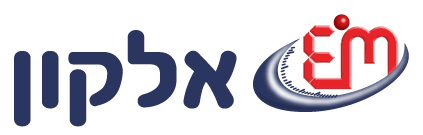 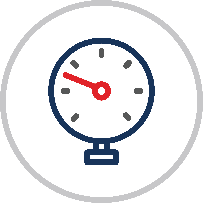 TH30
רגשים מתוברגים עם ראש מגן

סדרת  TH  תוכננה למדידת טמפרטורה של מכונות, מכשירים, גז ונוזל בתעשיות הכימיה והמזון, במעבדות ועוד.הרגשים במבנה עם ראש מגן או קופסת חיבורים, כאשר החיבור לתהליך מרותך ישירות לגשש.בעל תגובה מהירה והתקנה נוחה ואינו מחייב כיס מגן.באפשרותנו לייצר רגשים אלו לפי כל סוג ודרישה.

דגם TH30 - בדגם זה אין מרווח בין תבריג החיבור לתהליך לבין תיבת החיבורים.
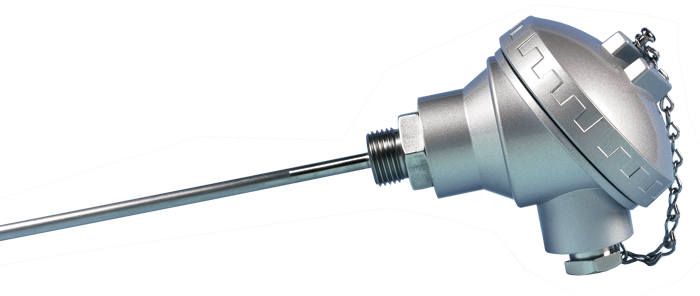 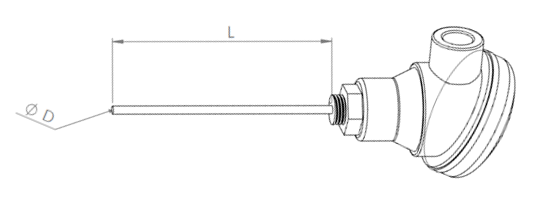 נחל שניר 8 ,יבנה  T:08-9433630 F:08-9433633 www.elcon.co.il office@elcon.co.il
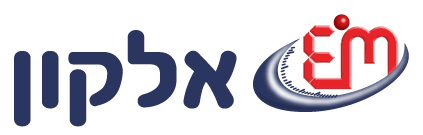 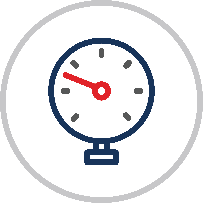 קוד מוצר
נחל שניר 8 ,יבנה  T:08-9433630 F:08-9433633 www.elcon.co.il office@elcon.co.il